Vorstellung des PIK - Leitfadens
„Kurzleitfaden Produktionsintegrierte Kompensation 
in der Flurbereinigung und der Straßenplanung in Rheinland-Pfalz“
Gem. Rundschreiben von MWVLW und MUEEF vom 10.03.2021
ALR Regionalkonferenzen 2023
Sabine Haas ADD
Folie 1
PIK – Kurzleitfaden



€
§

DURCHFÜHRUNG
SICHERUNG
LAUFZEIT
BEENDIGUNG
DEFINITION
RECHTLICHE
GRUNDLAGEN
ALR Regionalkonferenzen 2023
Sabine Haas ADD
Folie 2
Rechtliche Grundlagen



€
§

§ 7 LNatSchG
    (+ LKompVO)
§ 15 BNatSchG
Rücksichtnahme auf agrarstrukturelle Belange
Flächen sparen, Multifunktionalität
ALR Regionalkonferenzen 2023
Sabine Haas ADD
Folie 3
Definition



€
§

Mehr als gute fachliche Praxis = Aufwertung!
Verursacherprinzip
Beispiele in der Land- und Forstwirtschaft
ALR Regionalkonferenzen 2023
Sabine Haas ADD
Folie 4
Beispiele
Stoppel-
brache
Extensi-
vierung
Vielfalt
erhöhen
Lerchen-
fenster
Ackerrand-
streifen
…
…
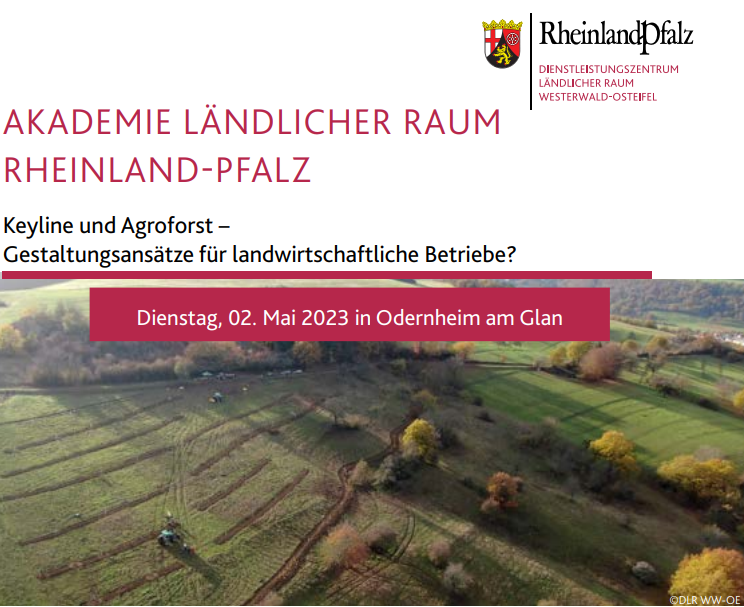 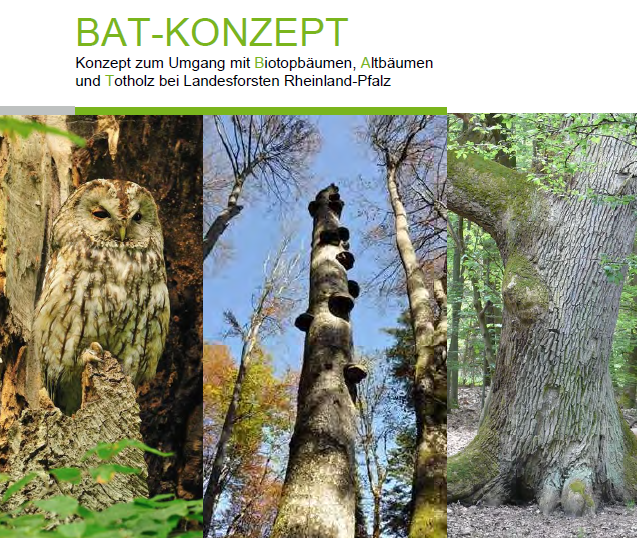 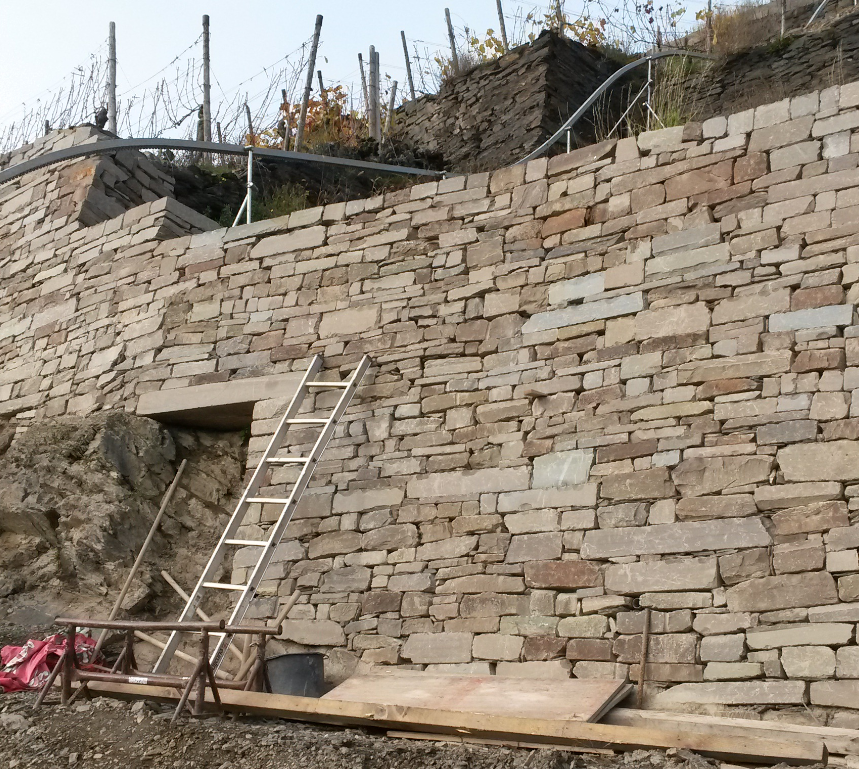 ALR Regionalkonferenzen 2023
Sabine Haas ADD
Folie 5
Durchführung und Sicherung



€
§

Funktionsgerecht auswählen
Dokumentation (Ausgang + Ziel, auch im KSP)
Räumlich konkret + rechtlich gesichert
Flurbereinigung: Rotation mit Pfandfläche
ALR Regionalkonferenzen 2023
Sabine Haas ADD
Folie 6
Laufzeit und Beendigung



€
§

Laufzeit
Verantwortung des Verursachers
Kooperation möglich zur Betreuung
Kontrolle vor Auszahlung
Prüfpflicht bei Zulassungsbehörde
ALR Regionalkonferenzen 2023
Sabine Haas ADD
Folie 7
PIK im Straßenbau
Rechtliche Vorgaben: 
-  FFH- und Artenschutz, Eingriffsregelung (Einvernehmen/ Benehmen mit der Naturschutzbehörde)
-  Kompensation ist für die Dauer des Eingriffes sicherzustellen,    d.h. so lange der Eingriff (Straße) vorhanden ist, ist die Kompensation vorzuhalten 

Ziel der Naturschutzmaßnahmen:  Aufwertung des Lebensraumes für Tiere und Pflanzen

Schwierigkeit:
-  Dauerhafte Flächenverfügbarkeit bedeutet den Erwerb einer Fläche
-  Vergaberecht (Ausschreibung erforderlich)
-  Dauerhafte Gewährleistung der Maßnahme

Beispiele: 
- Flächen im Eigentum des LBM, Pflegevertrag Extensivnutzung durch Nebenerwerbslandwirt 
-  Marienfeld-Mielen (LBM Diez), Kompensationsmaßnahme Lerchenfenster über die Stiftung Kulturlandschaft
VIELEN DANK FÜR IHREAUFMERKSAMKEIT
Sabine Haas AUFSICHTS- UND DIENSTLEISTUNGSDIREKTION 
sabine.haas@add.rlp.de
ALR Regionalkonferenzen 2023
Folie 9